Chapter 3
The APA Procedures for AdjudicationsPart 2
1
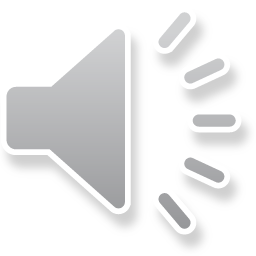 Ex Parte Communications in Formal Adjudications - 557(d)
(d)(1) In any agency proceeding which is subject to subsection (a) of this section, except to the extent required for the disposition of ex parte matters as authorized by law -
(A) no interested person outside the agency shall make or knowingly cause to be made to any member of the body comprising the agency, administrative law judge, or other employee who is or may reasonably be expected to be involved in the decisional process of the proceeding, an ex parte communication relevant to the merits of the proceeding;
(B) no member of the body comprising the agency, administrative law judge, or other employee who is or may reasonably be expected to be involved in the decisional process of the proceeding, shall make or knowingly cause to be made to any interested person outside the agency an ex parte communication relevant to the merits of the proceeding;
2
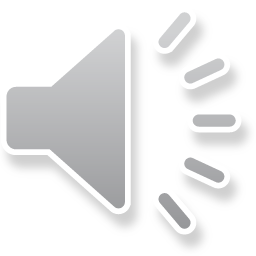 What if there is an Ex Parte Communication?
Accidental
During the proceeding - give notice to all parties, which cures the problem.
After the proceeding – the court will remand for a new hearing unless it is harmless error.
Intentional
The agency can rule against the party based on the a violation of 557.
3
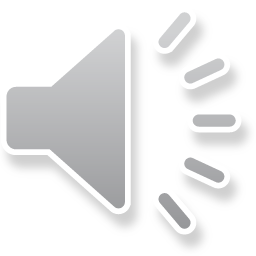 Separation of Functions – 554(d)
557(d) is a clear ban on ex parte communications on material matters between the ALJ and persons outside the agency. 
554(d) limits contact with persons inside the agency in two circumstances:
no consultations on matters of fact
anyone advising on what the decision should be.
4
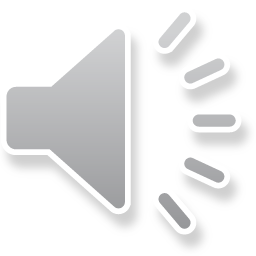 Examples
EPA ALJ consults with an EPA scientist.
Will this involve facts at issue?
EPA ALJ consults with an agency lawyer.
Is this background or about the decision?
Consumer Products Safety Council commissioner consults with his/her personal staff.
They are considered legally the same person – you can consult with your immediate office staff.
What about the head of the prosecution staff?
What is the key question?
5
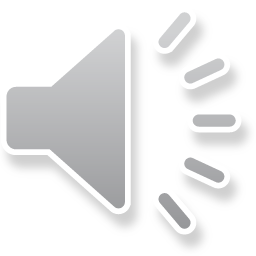 Ex Parte Communications and Separation of Functions - Wrap-up
The APA provides for limits on ex parte communications to preserve the independence of ALJs.
Communications with persons outside the agency are banned.
Communications with persons inside the agency are banned if they would prejudice the ALJ in a specific case.
Most agencies have more detailed rules that go beyond the APA minimum requirements.
6
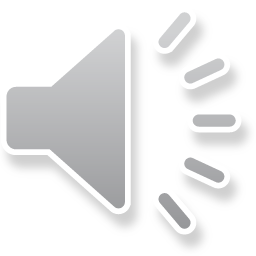 Licensing and Permitting as Non-Trial Adjudications - § 551(9)
“A license is defined as an agency permit, certificate, approval, registration, charter, membership, statutory exception, or other form of permission.”
Licensing is the process by which someone obtains, is denied, or has revoked any form of federal agency permission.
7
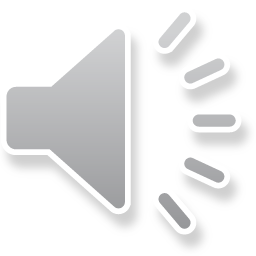 Licensing and Permitting are the Core of State and Federal Agency Enforcement
Every regulated party must meet a standard set of criteria, usually established by administrative rules.
These criteria may include exams, such as the bar or medical licensing exam, and/or inspections, such as building permits and food handling permits.
Outside of competitive licensing, where the number of licenses are limited, if you meet the criteria, you are entitled to the license.
There is usually an ongoing regulatory review process to assure that you continue to meet the criteria.
8
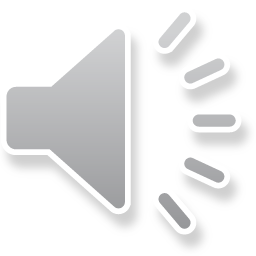 Administrative Cost Issues
What are the enforcement advantages of requiring a license or permit as compared to having the agency look for violations in an ongoing activity?
Drugs
Drugs – extensive pre-market testing. 
Health food supplements – count the bodies.
Food handling
Enforcement based on cases of food poisoning versus based on inspections to assure proper food preparation.
What about out of work chefs selling food out of their home kitchens?
Dangerous animals
Restrictions on ownership and control.
The one-bite rule.
9
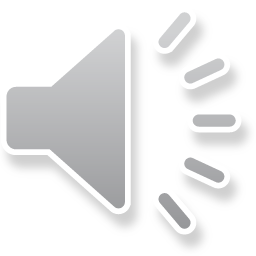 Burden of Proof for Licensing under the APA
(This is generally applicable to state licensing as well.)
Who is the movant when you are applying for the bar exam?
Who has the burden of proof to establish that you meet the criteria?
Who is the movant for a license revocation?
Who has the burden of proof?
What does this tell you about your behavior before you are licensed?
10
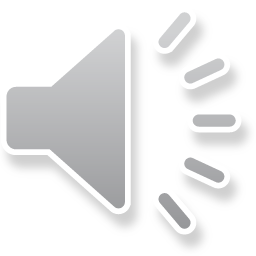 Competitive Licensing
Competitive licensing/permitting is a way to manage limited resources.
These can be land use permits, broadcast television licenses, air pollution permits, or the right to emit carbon dioxide.
Licenses must meet the basic criteria.
The winner must also beat the rivals.
This can also be handled by auctioning the right to do business, such as an auction of radio frequencies by the FCC.
11
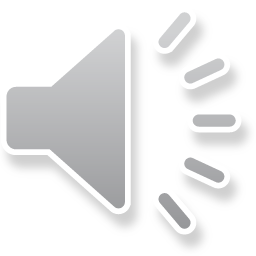 Due Process for Disciplining License Holders - Section 558
Notice and a hearing before revocation.
Exception for imminent threats to public health and safety.
A hearing as soon as possible for summary suspensions.
More in the Chapter 4.
12
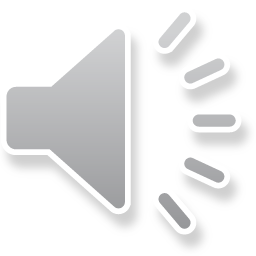 LA Law Note - Title 49, Chapter 13, §961. Licenses
C. No revocation, suspension, annulment, or withdrawal of any license is lawful unless, prior to the institution of agency proceedings, the agency gives notice by mail to the licensee of facts or conduct which warrant the intended action, and the licensee is given an opportunity to show compliance with all lawful requirements for the retention of the license. If the agency finds that public health, safety, or welfare imperatively requires emergency action, and incorporates a finding to that effect in its order, summary suspension of a license may be ordered pending proceedings for revocation or other action. These proceedings shall be promptly instituted and determined.
13
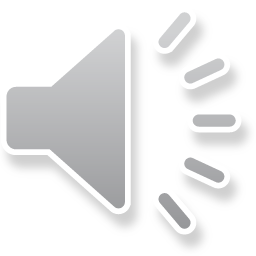 Bias in Licensing Boards
Professional licensing is generally delegated to the profession.
Some states include consumer members on state licensing boards.
Trade licensing is mostly delegated to the regulated industries as well.
What are the inherent conflicts in peer licensing supervision?
What about the ones for small industries?
This is a subset of the general problem of regulation by interested parties.
14
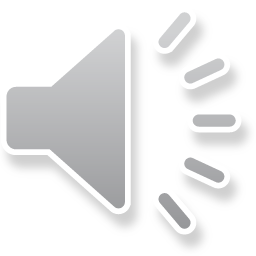